Vägledning för ansökan i utlysningen av stöd till utveckling av innovationsidéer vid Humanistiska och Teologiska fakulteterna 2022
Idéer utvecklar samhället - förverkliga din!
Ange följande information
Namn
Epostadress
Institution
Anställningsform och anställningsperiod

Bifoga ett intyg som visar att ansökan lämnas i samråd med din närmaste chef eller handledare.
Vad är det för utmaning eller problem som ligger till grund för din idé om lösning? 
	- Vilka möjligheter och potential ser du med din idé?
	- Vilket behov löser eller tillfredsställer du med din idé?
	- Löser den några utmaningar? 	- Idéer med anknytning till Agenda 2030 uppmuntras men det är inte ett krav.
TIPS
Inled ansökan med en kort sammanfattning av projektet på tre till fem meningar. 

Fokusera beskrivningen på det område där din idé kan bidra till en lösning.

Beskriv potentialen och vad idén kan åstadkomma.

Resonera gärna kring din idé kopplat till Agenda 2030. Är det relevant, var kan det finnas utmaningar eller lösningar.
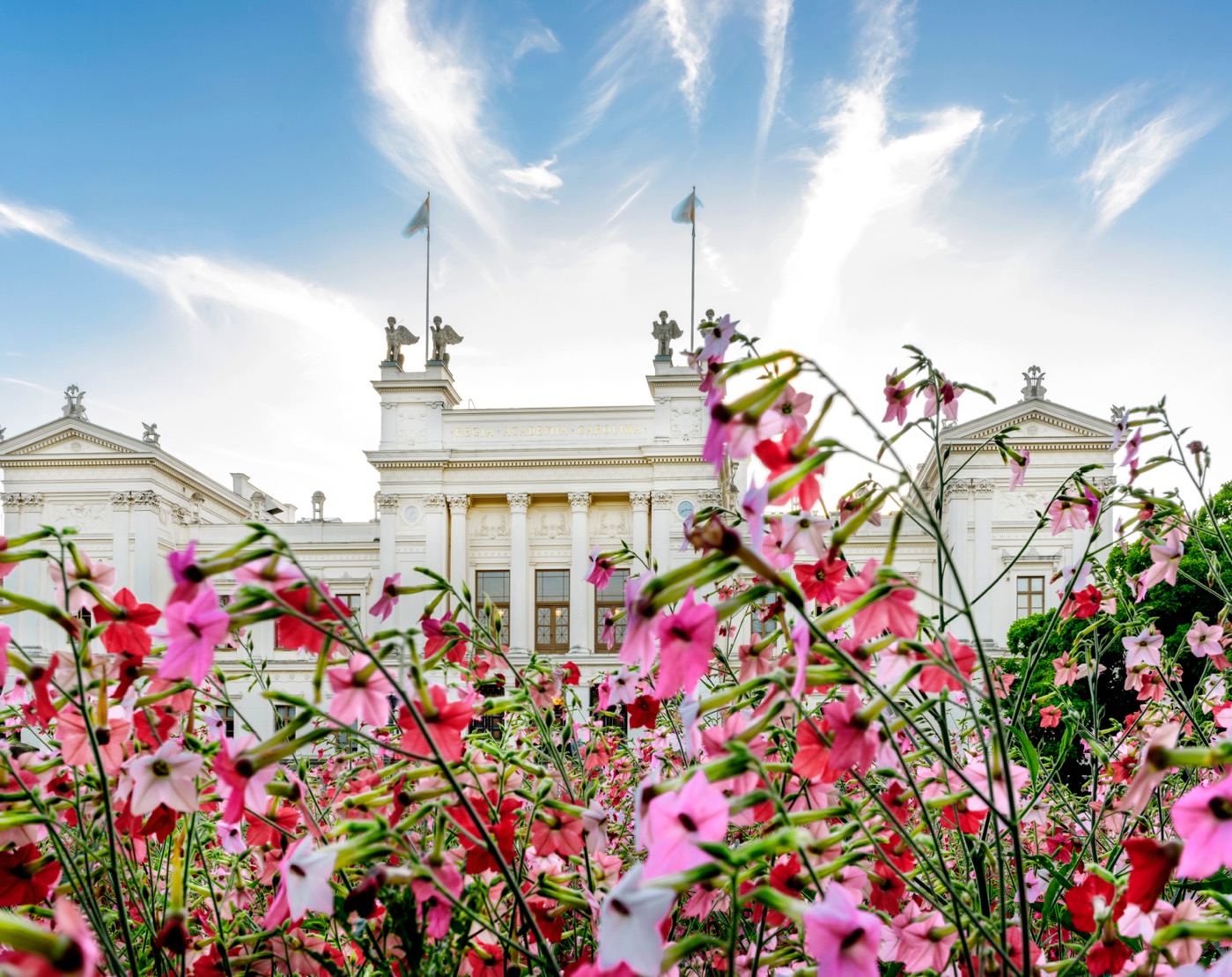 Vad vill du uppnå med utvecklingsprojektet?
Har du redan kommit igång med ett utvecklingsarbete? Vad är i så fall gjort?
Horizon – Europe
Vad är en kick?
TIPS
Redogör för:

Efter att du genomfört ditt utvecklingsarbete vad har hänt då?

Vad kommer finansieringen kunna hjälpa dig med? 

Hur kan du med hjälp av detta stöd ta ett steg vidare? Har du närmat dig en möjlighet eller lösning på utmaningen?
Tips och förslag:
XXXXXX
Hur är din idé kopplad till ditt forskningsfält?
TIPS
Syftet med stödet är att stötta utvecklingen av idéer som nyttiggör forskning med anknytning till fakultetens olika forskningsfält.
Hur är din idé är koppad till din egen forskning och/eller ditt forskningsfält i bredare bemärkelse? 

Vad händer för dig och din forskning om du kan utveckla din idé?
Vad är EIT
Hur fungerar EIT
Vad ser du för tänkbara och värdefulla partners? Vem/Vilka skulle du vilja samarbeta med?
TIPS
De flesta lösningar behöver flera aktörer/partners för att utvecklas. Vad består din idé av för olika delar och komponenter? Vilka olika roller och nätverk behövs?

Vilka aktörer, organisationer, företag nätverk skulle kunna ge input till utvecklingen av din idé?

Hur vill du interagera med partners under projektet?
Vilka kompetenser behövs för att komplettera dig i utvecklingsarbetet?
TIPS
Du behöver kanske olika kompetenser och kunskaper för att utveckla olika delar av din idé? Beskriv vilka kompetenser som behövs för att utveckla och implementera din idé.

Berätta gärna också om du behöver annat stöd i din utveckling, innovationsrådgivning eller liknande.
Hur ser din lösning ut eller hur fungerar den, vad är unikt?
TIPS
Beskriv din lösning i grova drag.

Vad är potentialen och vad är unikt med den?

Hur är den tänkt att fungera?

På vilket sätt är den annorlunda än andra lösningar som finns idag?
Känner du till andra liknande lösningar på utmaningen eller behovet du vill lösa?
VAD ÄR EN KICK
Varför ska vi vara med?
TIPS
Berätta vilka andra lösningar som finns på problemet/utmaningen?

På vilket sätt är de inte tillräckliga?
Vem har nytta av lösningen? För vem skapar den värde?
TIPS
Vilket värde skapar idéen/lösningen?

För vem eller vilka ska den skapa värde, nytta eller glädje? 

Finns det andra som kan ha nytta av detta? Ibland bildas det kedjor där mer än en typ av aktör  har nytta eller tjänar på att en idé förverkligas. Exempelvis en individ, grupp, företag och samhälle.
Vad har du för tankar om hur lösningen ska komma i bruk, användas och komma till nytta? Hur ser du på idéns potential?
TIPS
Hur kan din idé blir mer än ett projekt och leva vidare efter denna startfinansiering? Vad ser du skulle behöva hända då?

Vad har du för tankar om vad som behövs i ett nästa steg för att din idé ska kunna förverkligas?
Har du redan kommit igång med ett utvecklingsarbete? Vad är i så fall gjort?
TIPS 
Beskriv vad du redan har gjort för att utveckla idén, t ex nätverkande eller andra aktiviteter. 

Hur har detta tagit din idé framåt?
Vad är EIT
Hur fungerar EIT
Hur mycket medel söker du och hur kommer dessa att användas? 
Under vilken tid kommer ditt projekt att pågå?
TIPS
Infoga en enkel budget. Beskriv de typer av kostnader som du förutser i projektet och specificera vilka kostnader du söker medel för i denna ansökan. 

Projektet förväntas starta under 2022 och ska slutföras och återrapporteras senast 30 juni 2023.
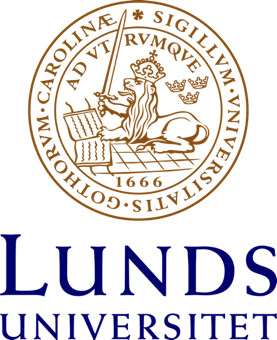